Study Advice
Successful group work
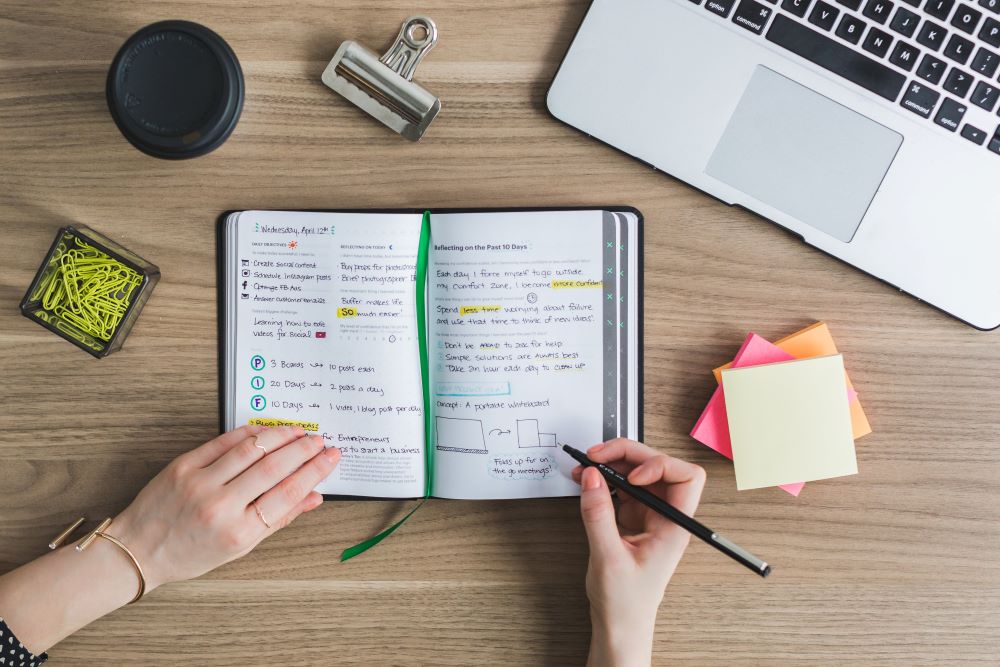 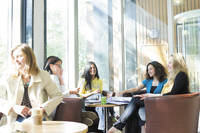 Study Advice
studyadvice@reading.ac.uk
1
Purpose
Demonstrate that all teams experience difficulties

Recognise those issues that……	
will be resolved with time
may need intervention
will require you to change your behaviour

Accept that you have a part to play
Pause to think
Answer the question





and
What worked well 
in your group?
What challenges did 
your group face?
3
Group issues: Resolved with time
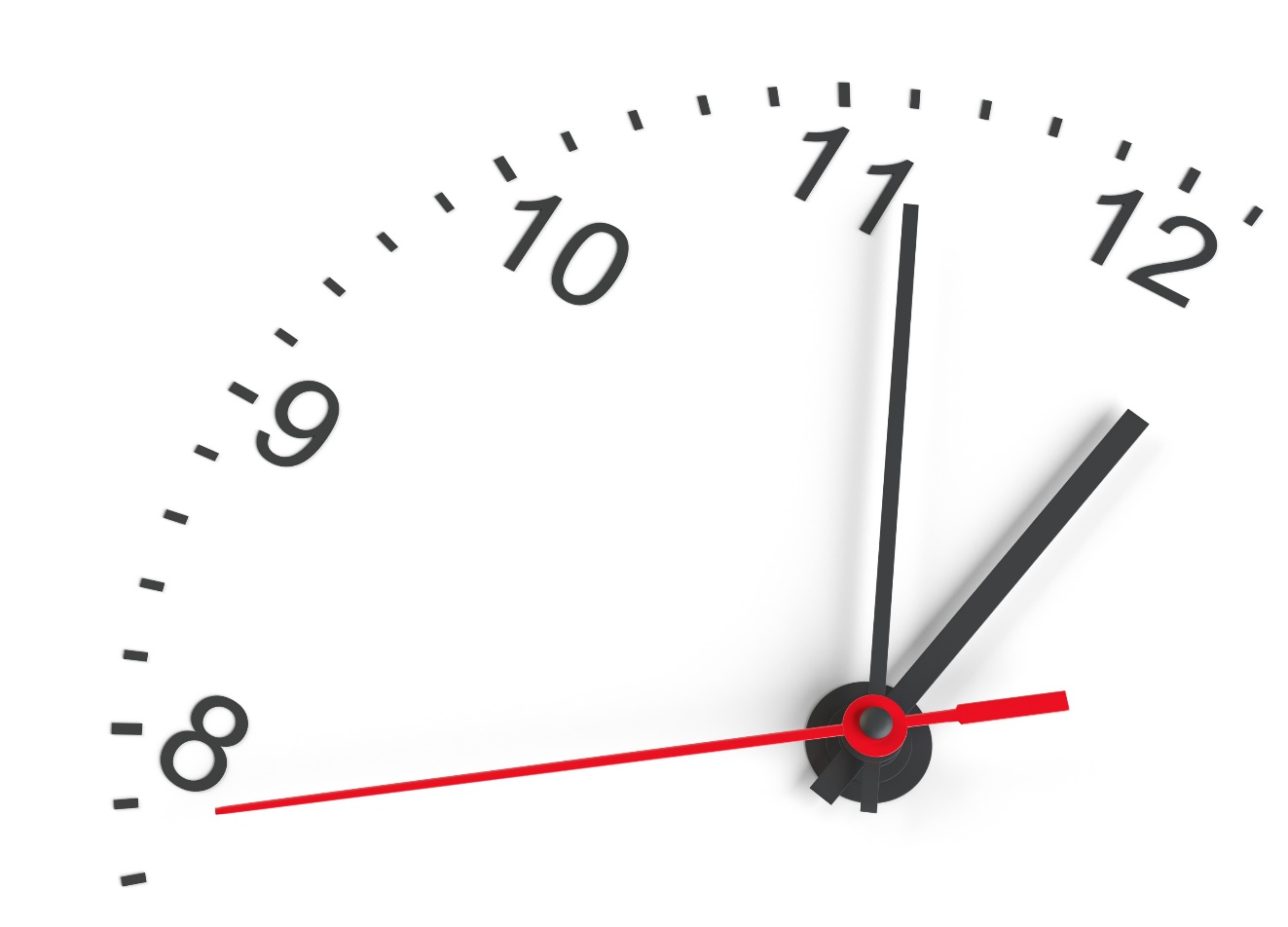 4
Some problems are short lived
When you start – goals may be unclear
Decision making may be difficult  – need to establish norms of behaviour
Different personalities and strengths need to be managed
Need to reach a consensus and decide on roles and responsibilities
Accept that this will happen
5
Forming
Tuckman’s model
Bruce Tuckman (1963-65)
6
From a group to a team (top 10)
Be positive and open to the group experience
Get to know your team
Find a good place to work
Set some rules
Decide on some working practices
Decide on your roles
Check your understanding of the task
Establish your goal/aims
Ensure you have contact details
Be open to alternative perspectives


Adapted from Learn Higher – available at http://www.learnhigher.ac.uk/working-with-others/group-work-working-with-others/creating-your-team/
Group issues: May need intervention
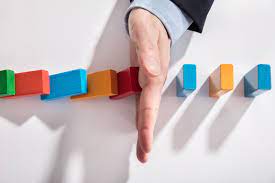 8
Keeping the discussion going
Open ended questions can help encourage people to speak more… so “What do you think about…?” rather than “Do you agree…?” 

Speak to the whole group - not just to your friends

Encourage the group to keep to the subject by steering the discussion back to the topic, "We were talking about…"

Build on other people's ideas, "That's an important point you made because…"

Suggest ideas that the whole group can comment on, "Why don't we…" or "What do people think about…"

Summarise for the group, "We agreed that…"
9
Giving constructive feedback
Find something positive to say, "That was very interesting. I never thought about it like that before…“

Let people know when you agree with their point and why, "So do I…", "Yes, that's true…“

If you disagree with something, instead of rejecting the other person's ideas, explore them, "What makes you think that…?" Have you thought about…?"

Be constructive and specific. If you don't agree, explain why and give evidence or examples rather than just saying no.
10
Managing conflict
Stay as objective as possible - focus on the issue that you disagree on, not on the personal qualities of people in the group.

Try to use language which doesn't single out people and blame them, but instead makes it clear that you are offering your own feelings and thoughts. 

Note that discriminatory or abusive language is never acceptable

Rather than, "You're annoying and always speaking…" instead, "I am hurt because I don't think the group listens to my ideas.“

Look at our guides and advice, try some strategies but if the issue persists contact your module convenor for advice
11
Group issues: Change your behaviour
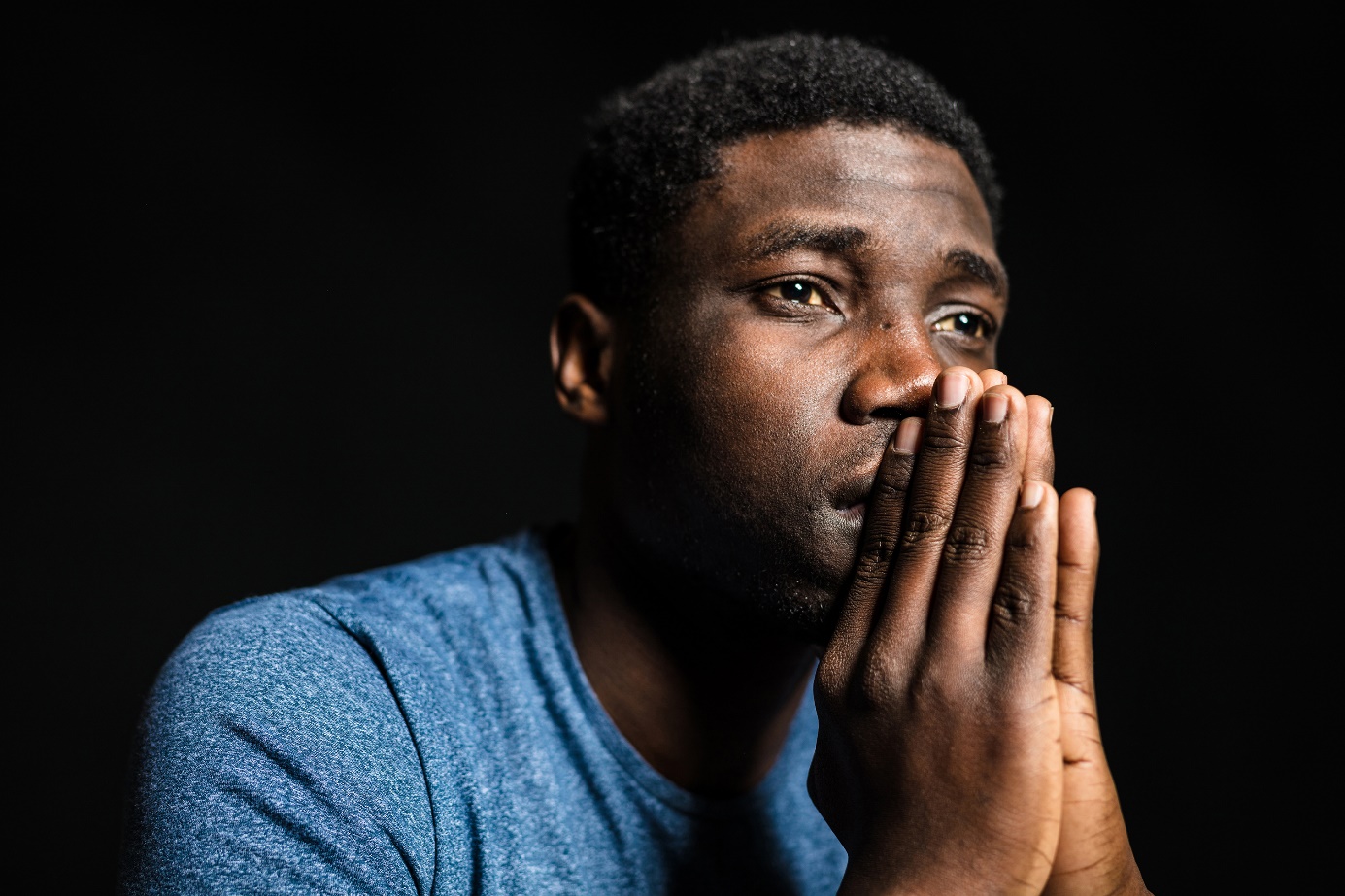 12
[Speaker Notes: Finally there will be some issues that you come across in you group that will require you to adapt you behvaiour]
Be self aware
Your behaviour and actions has an impact on others
Consider your areas of strength/development
Accept feedback as a positive thing
Consider how best you can contribute to the team
Learn from the experience
13
Belbin Scale
Team Role Questionnaire 
Circle 7 statements
In a team I…..



Belbin, M. (1981). Management Teams, London: Heineman
What the categories mean
A- 	Plant
B- 	Resource Investigators
C- 	Monitor Evaluators
D- 	Co-ordinators
E- 	Shapers
F- 	Implementers
G- 	Team Member
H- 	Completer Finisher
Belbin’s roles
16
Belbin’s roles
You need a balanced team to be successful
17
Belbin’s roles
18
“An individual is not perfect but a team can be”
Belbin (1981) proposed that successful teams need a balance of all these types of people.

For example: It might seem like a good idea to have a team full of creative, imaginative Plants
But….
Team Balance
Too many… 
Plants -conflict – lots of ideas but no one to carry them out or discriminate good from less good
Resource investigators – don’t complete
Monitor evaluators – can’t inspire others
Co-ordinators – too much delegation, but not enough people to do the work 
Shaper- tends to upset others
Implementer - slow at responding to change
Team worker -  indecisive
Completer Finisher - reluctant to delegate
Take away message
Note down one thing you will do differently to make your group work a success 

	………………………………………………………………
Further resources
Study Advice guides www.reading.ac.uk/library/study-advice  
Effective group work
Oral presentations
Poster presentations




Group work guide: https://libguides.reading.ac.uk/study-advice-guides/group-work
Download a pack to get started with group work: https://libguides.reading.ac.uk/groups#s-lg-box-11009354
4)  Books:
Gibbs, G (1994) Learning in teams: A student manual. Oxford: The Oxford centre for staff development.
Levin, P (2005) Successful teamwork! London: Open University Press.
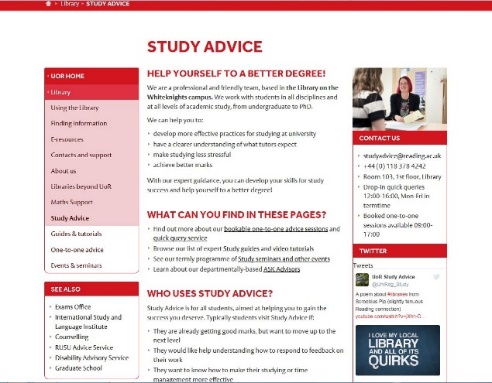 22
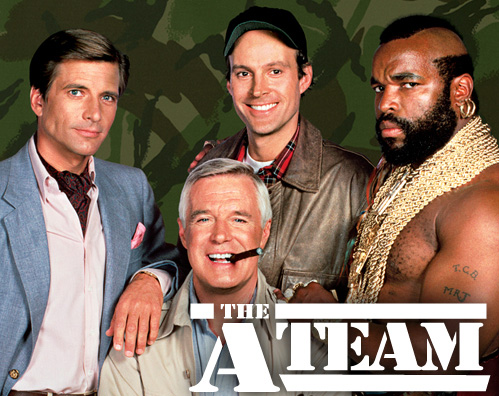 I love it when a plan comes together!
23